Improving QUIC Slow Start Performance with SEARCH
Amber Cronin*, Maryam Ataei Kachooei*, 
Jae Chung†, Feng Li†,
Benjamin Peters†, Mark Claypool*

* Worcester Polytechnic Institute, † Viasat
Why study QUIC?
2012: Google begins development of a modern replacement for TCP

2021: QUIC codified by IETF with RFC9000

2023: QUIC carries ~30% of web traffic [Cloudflare]


Benefits over TCP:
Faster protocol encryption setups (by RTTs)
Multiple streams per connection
Avoids middlebox ossification by use of UDP


Satellite link fixes (PEPs) no longer function
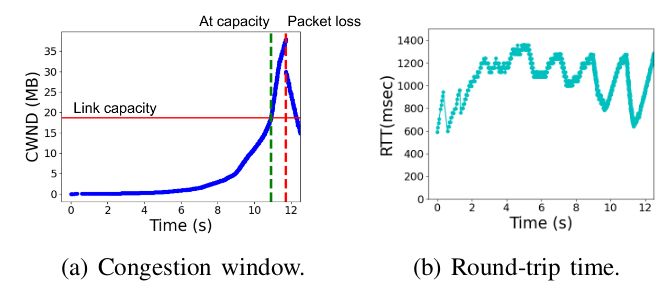 Satellite Links
GEO links: High bandwidth, high latency
600 ms RTT @ 144 Mbps
Bandwidth Delay Product (BDP) = BW x RTT = 10.8 MB


Queues, Queues, Queues


In practice, RTTs reach 1000+ ms
BDP = 18+ MB


HyStart unstable
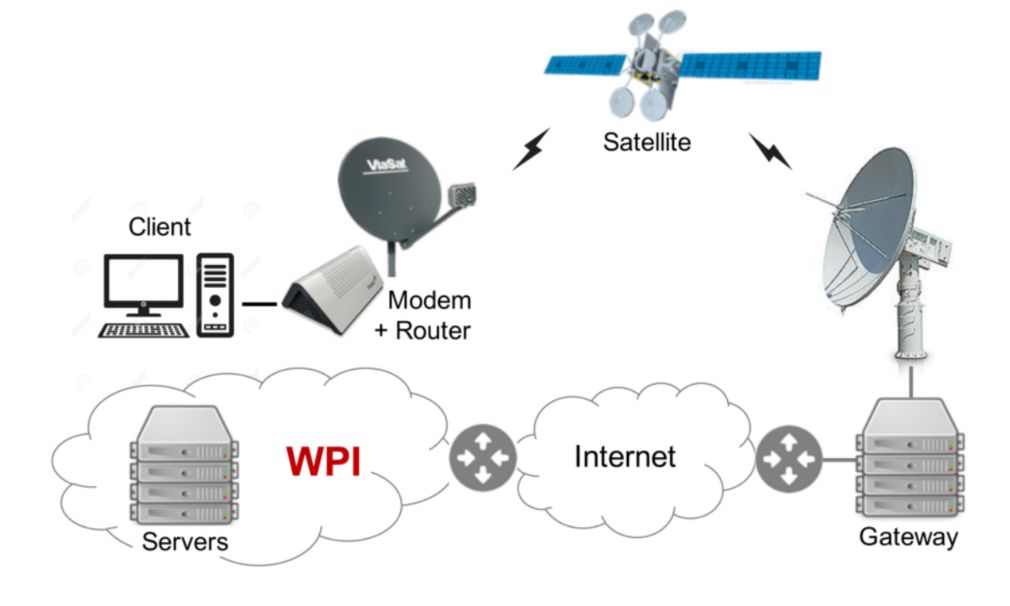 The SEARCH Algorithm
Track the delivery rate rolling average to reduce the impact of noise on link capacity detection
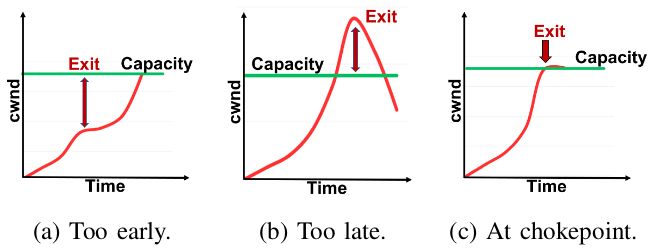 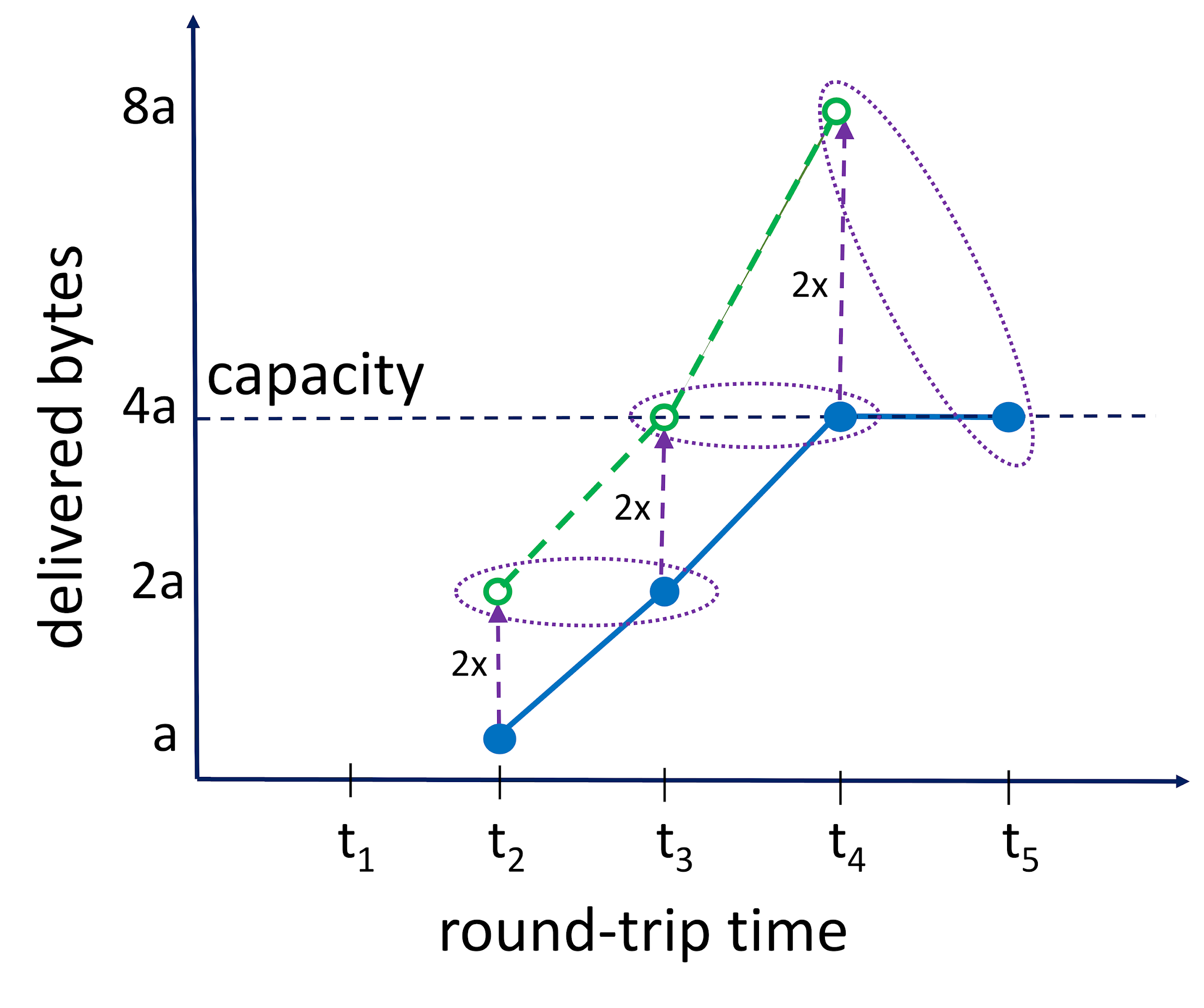 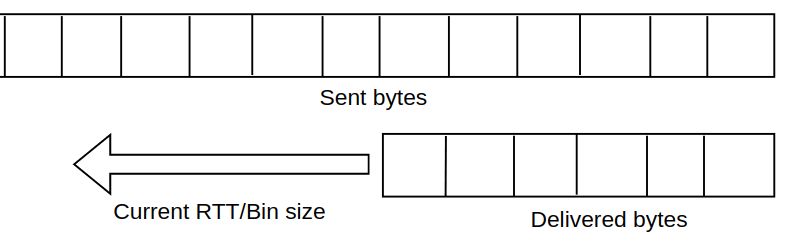 Initial Tests
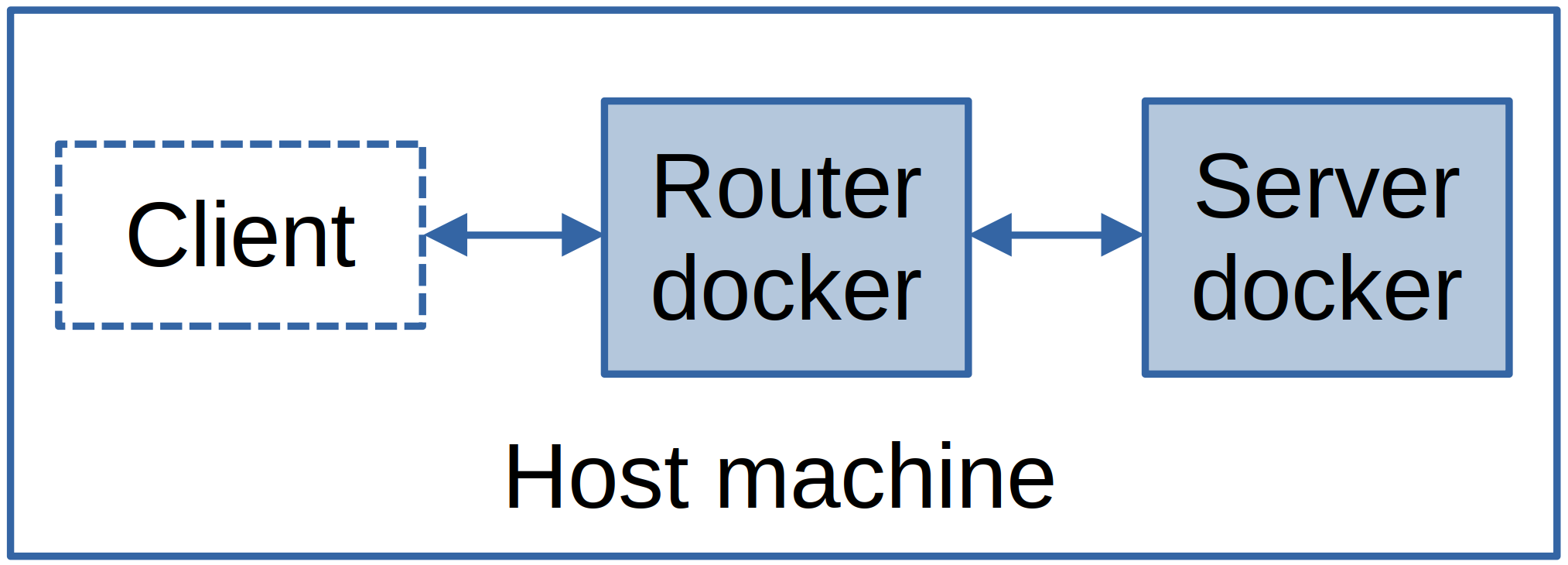 QUIC implementation: 	Quicly
Testbench: 				Qperf (with modifications)
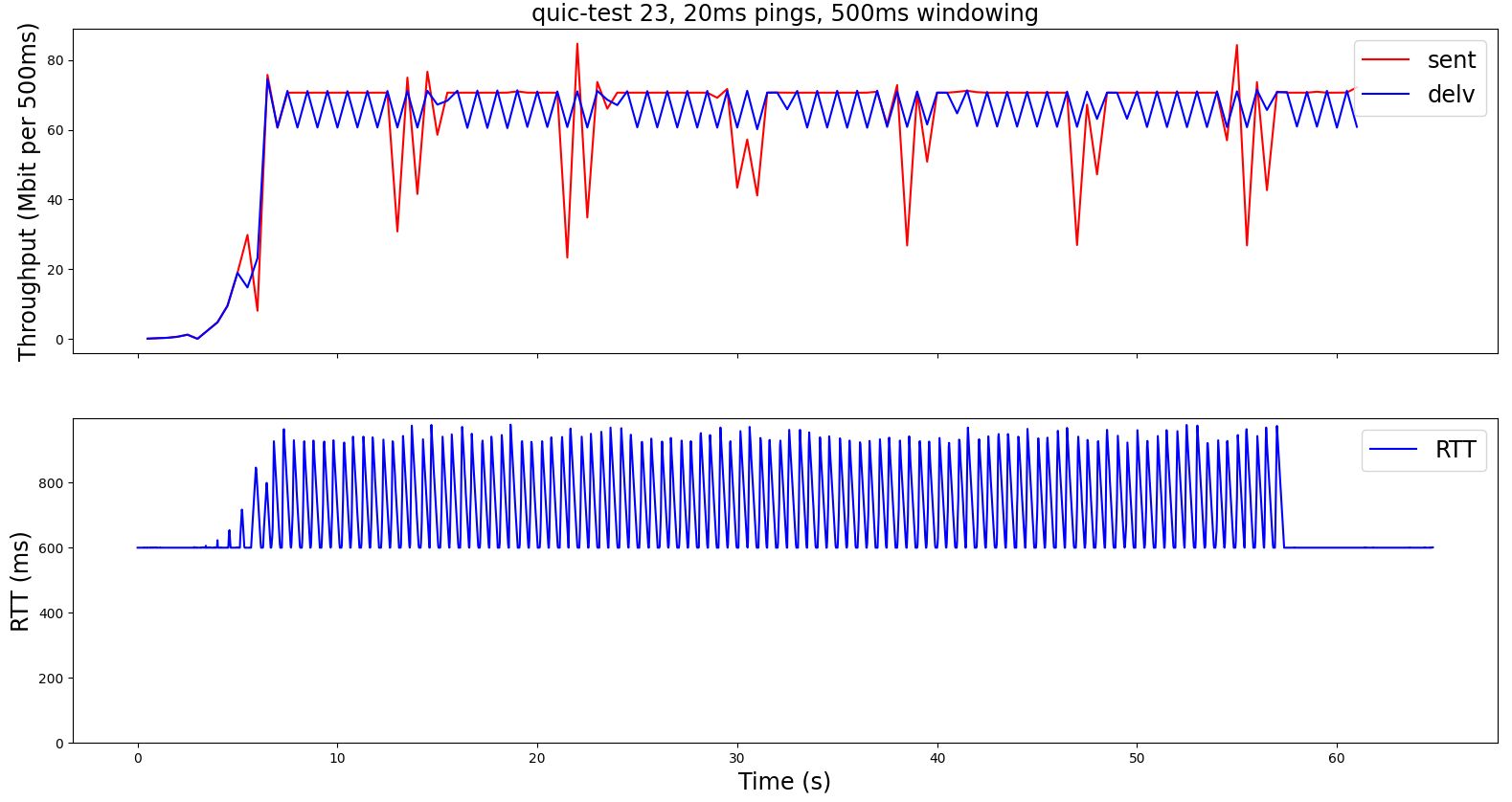 Before:
Congestion controller limited by MAX_DATA transmissions...
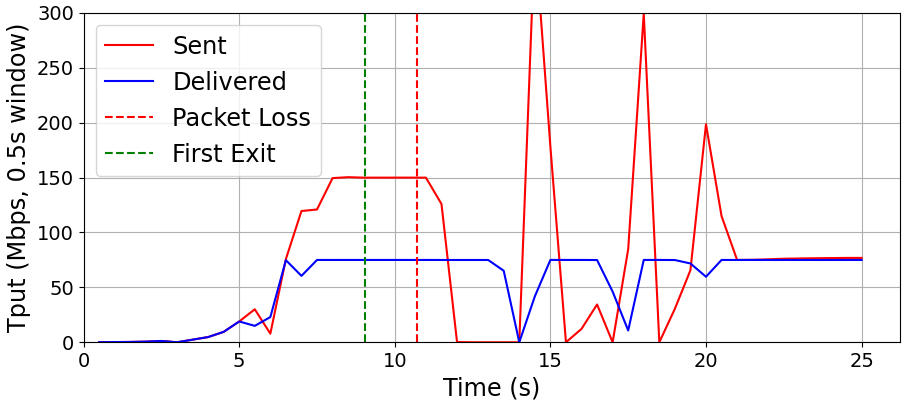 After:
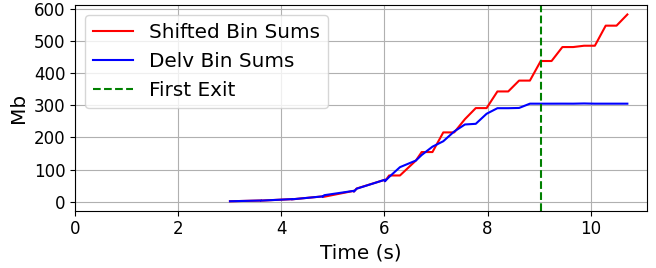 Data Gathering
Two runs over the satellite platform

20 hours
24 hours

Server set to 150Mbps limit
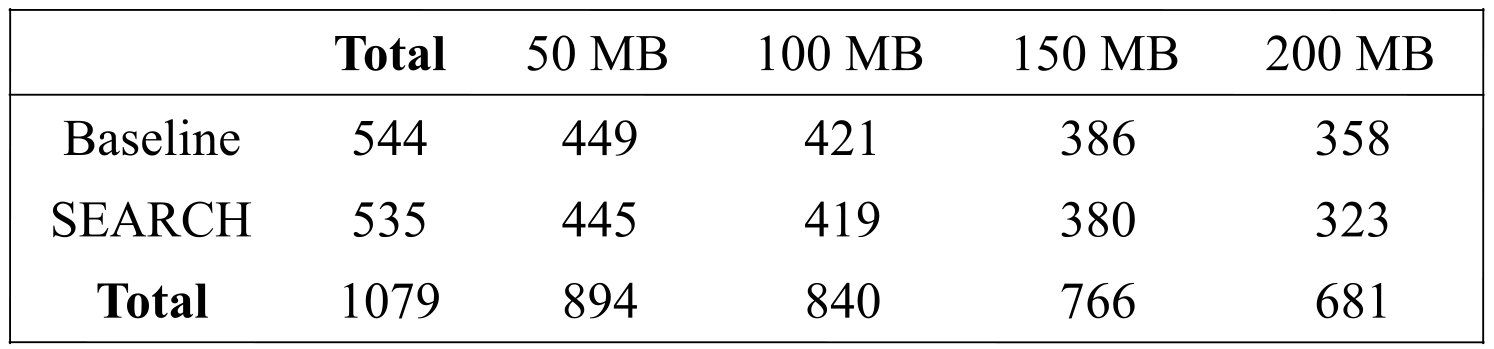 Dataset makeup
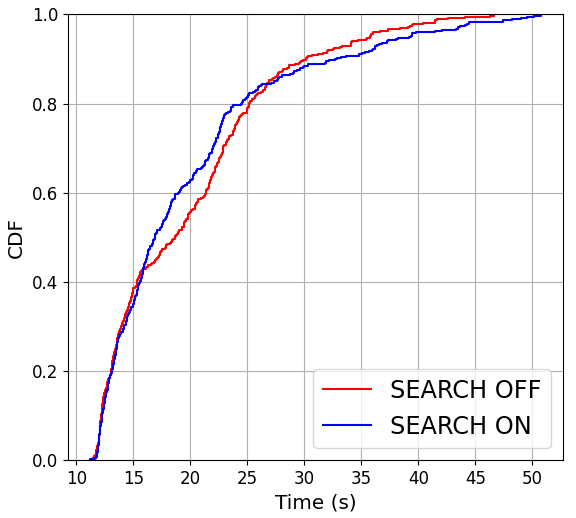 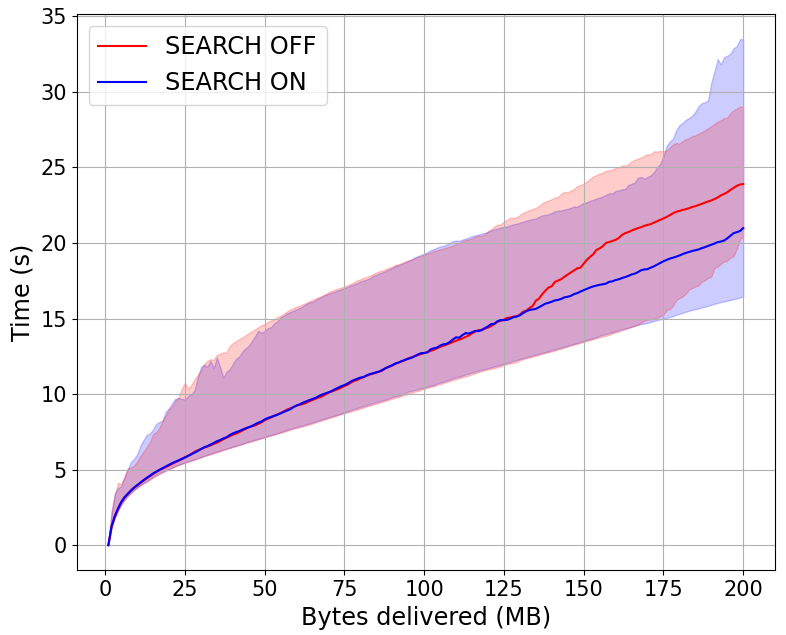 Results
SEARCH improves median goodput

3 second, or 14% improvement over base case
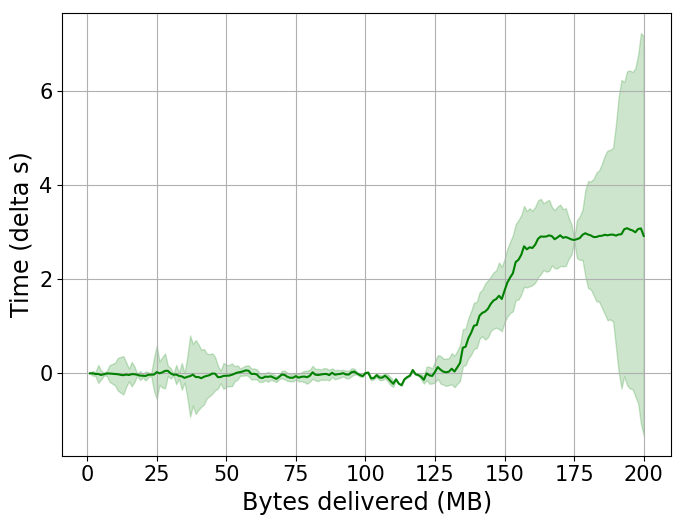 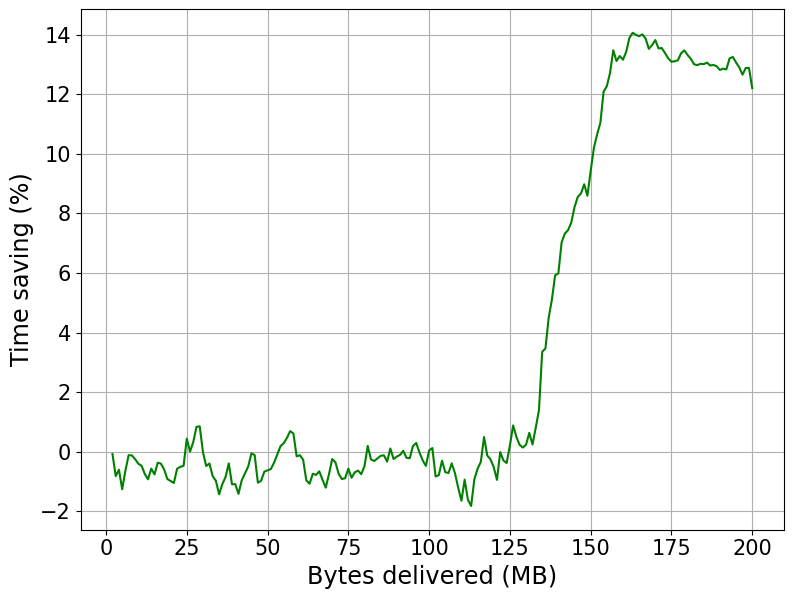 Congestion Window Modification
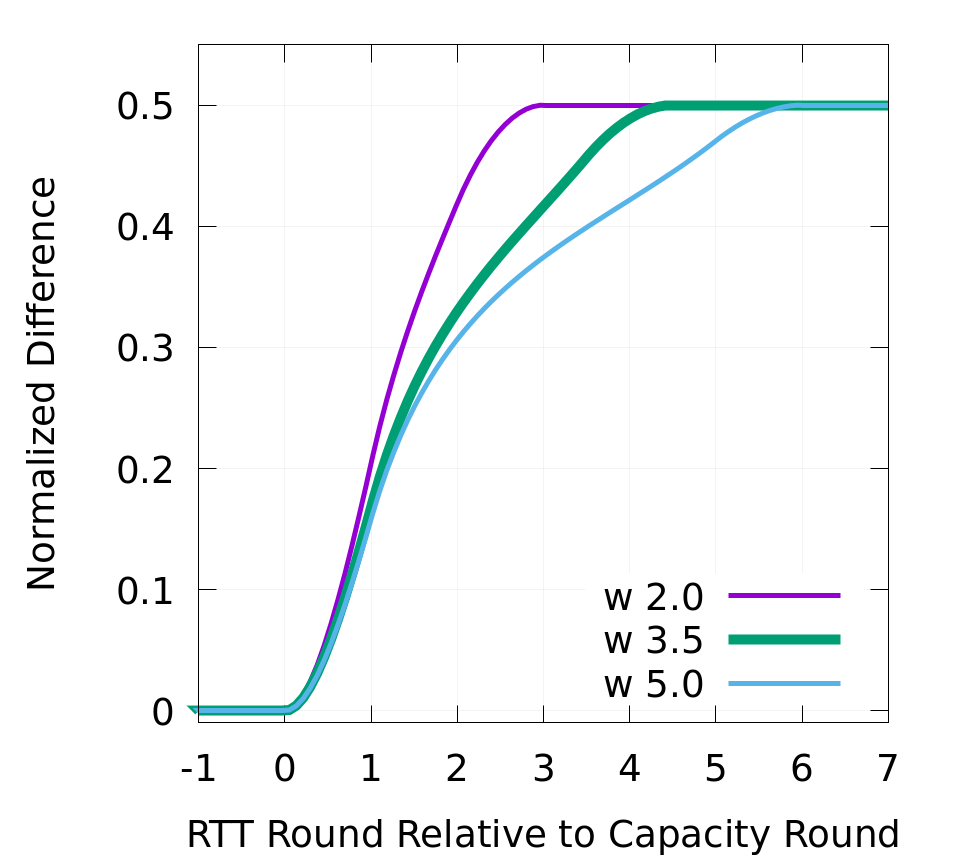 Tracking data on link capacity
Theoretical proofs of SEARCH detection (1.96 RTTs)

= Direct knowledge of link capacity
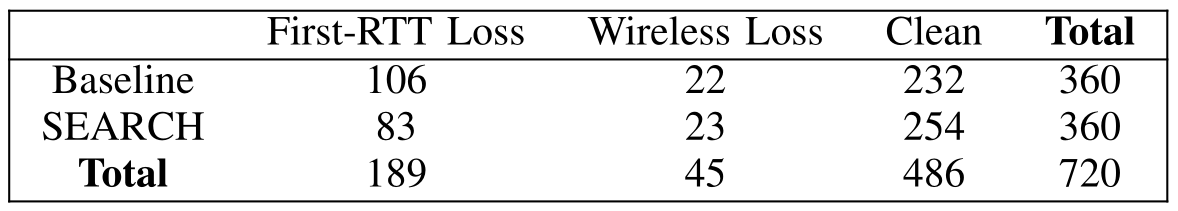 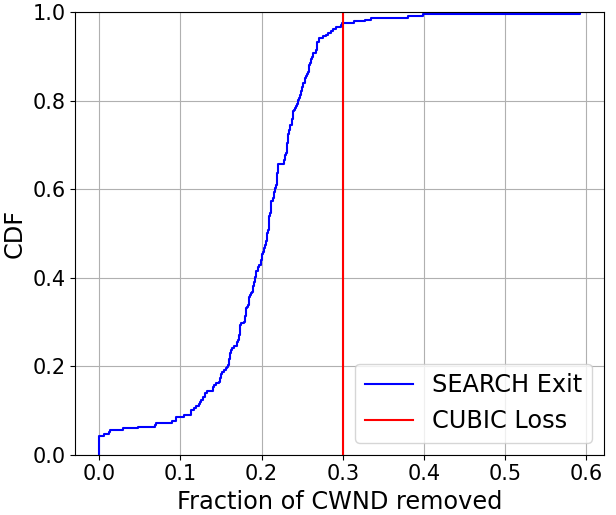 Dataset makeup
Summary
Extended existing QUIC implementation with SEARCH
Showed SEARCH improves QUIC’s goodput by 3 seconds (14%)
Showed SEARCH detects chokepoint and exits before loss
Tested on a commercial satellite platform
SEARCH
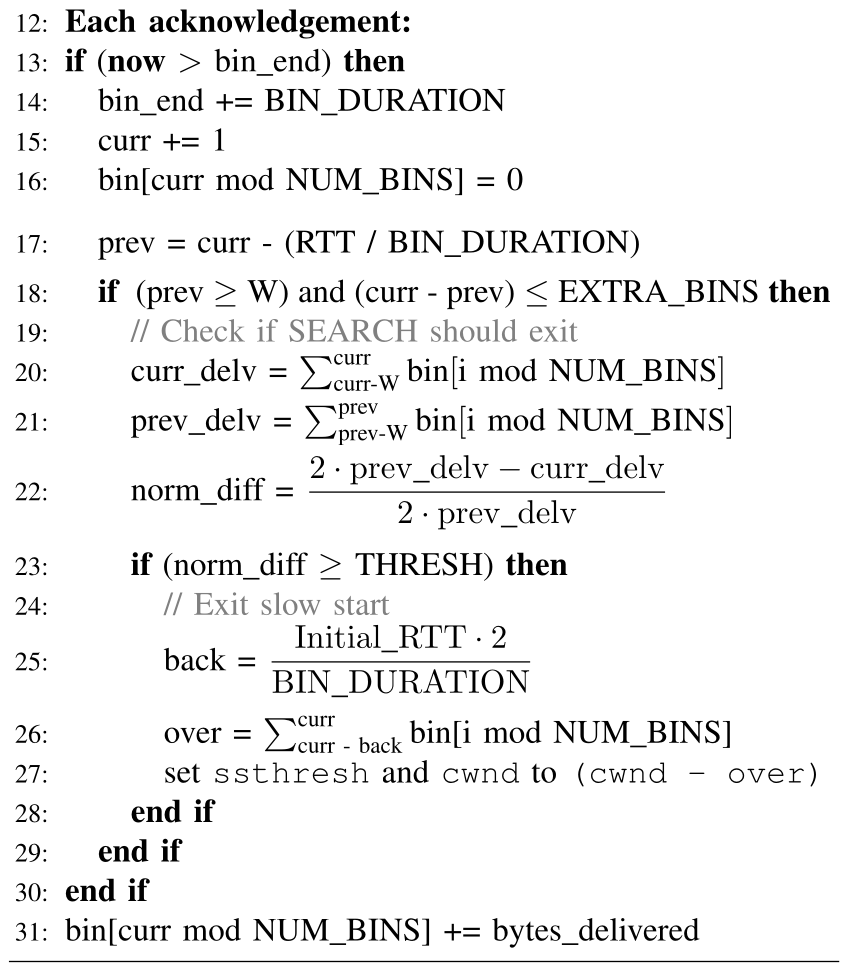 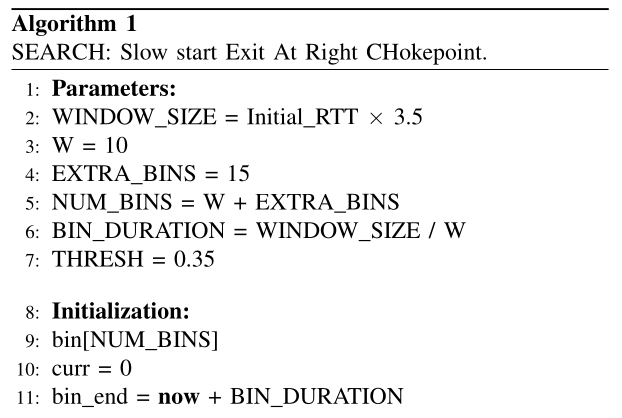